Премия
в области организации массовых мероприятий
«Золотая Легенда. Эпизод 3»
Название учреждения: 	
Муниципальное автономное учреждение муниципального округа Ревда «Дворец культуры»
Режиссер мероприятия:
Ведерникова Анастасия Николаевна
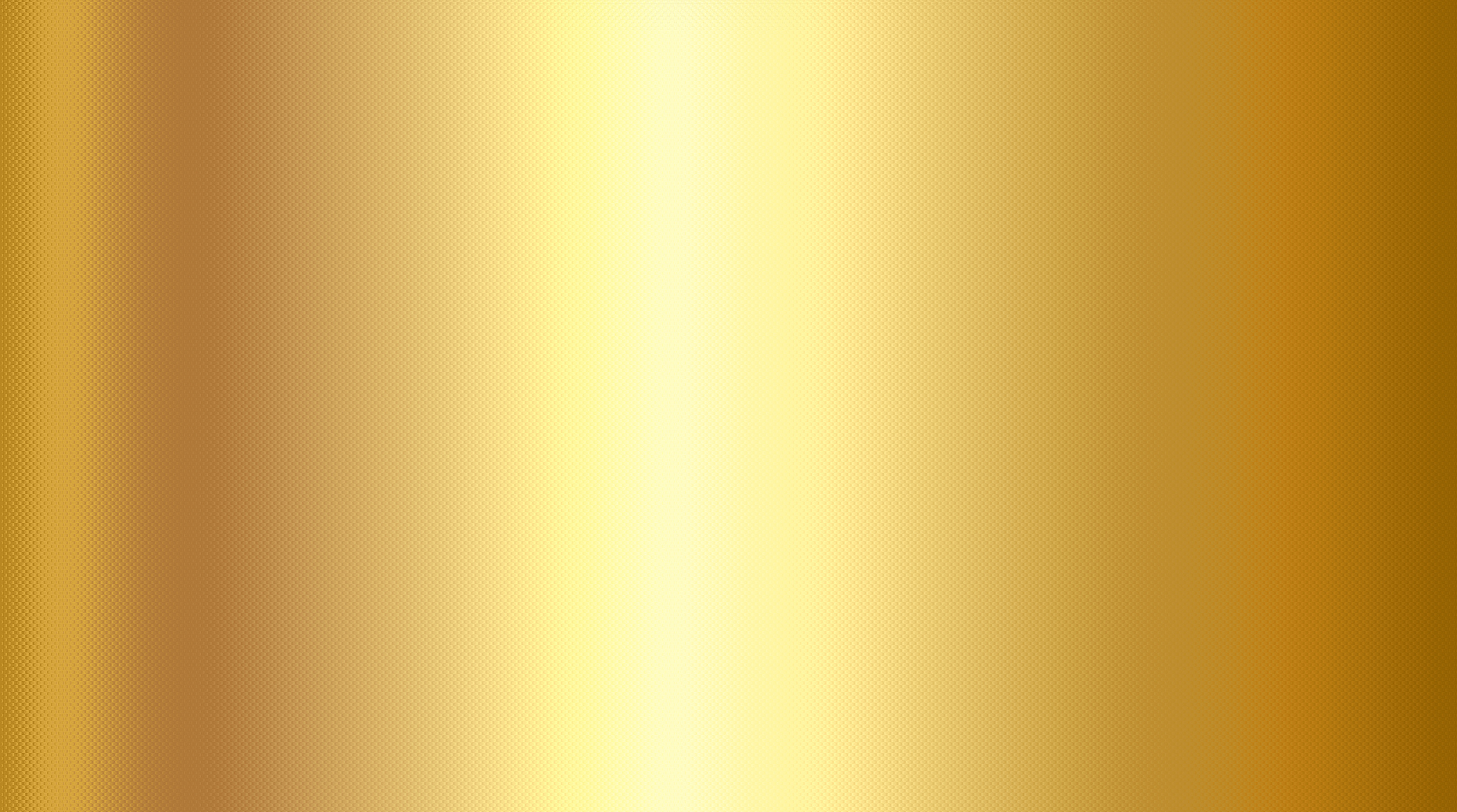 НАЗВАНИЕ ПРЕДСТАВЛЕНИЯ:
Праздничный концерт, посвященный Дню Защитника Отечества «Страницы памяти листая, 
мы чтим защитников Руси»

ДАТА И МЕСТО ЕГО ПРОВЕДЕНИЯ:
Муниципальное автономное учреждение муниципального округа Ревда «Дворец культуры»
г. Ревда, Свердловская область. 21.02.2024 г.
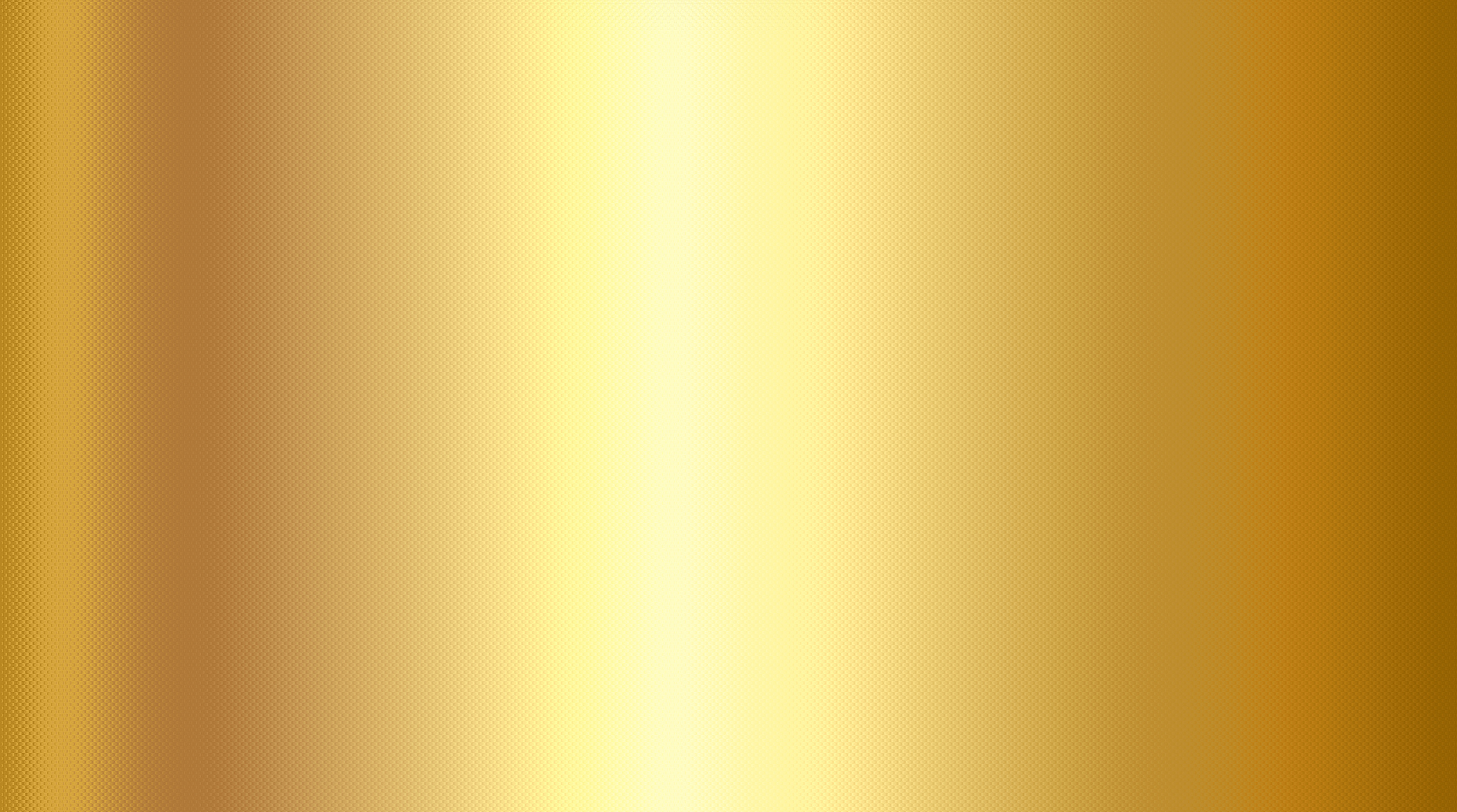 цель мероприятия:
патриотическое воспитание и развитие ценностного отношения к Родине

задачи мероприятия:
развитие и углубление знаний об истории и героической славы России;
формирование активной гражданской позиции, чувства любви к стране;
формирование интереса к истории Отечества с помощью выразительных средств: хореографического, вокального, циркового мастерства и художественного слова.
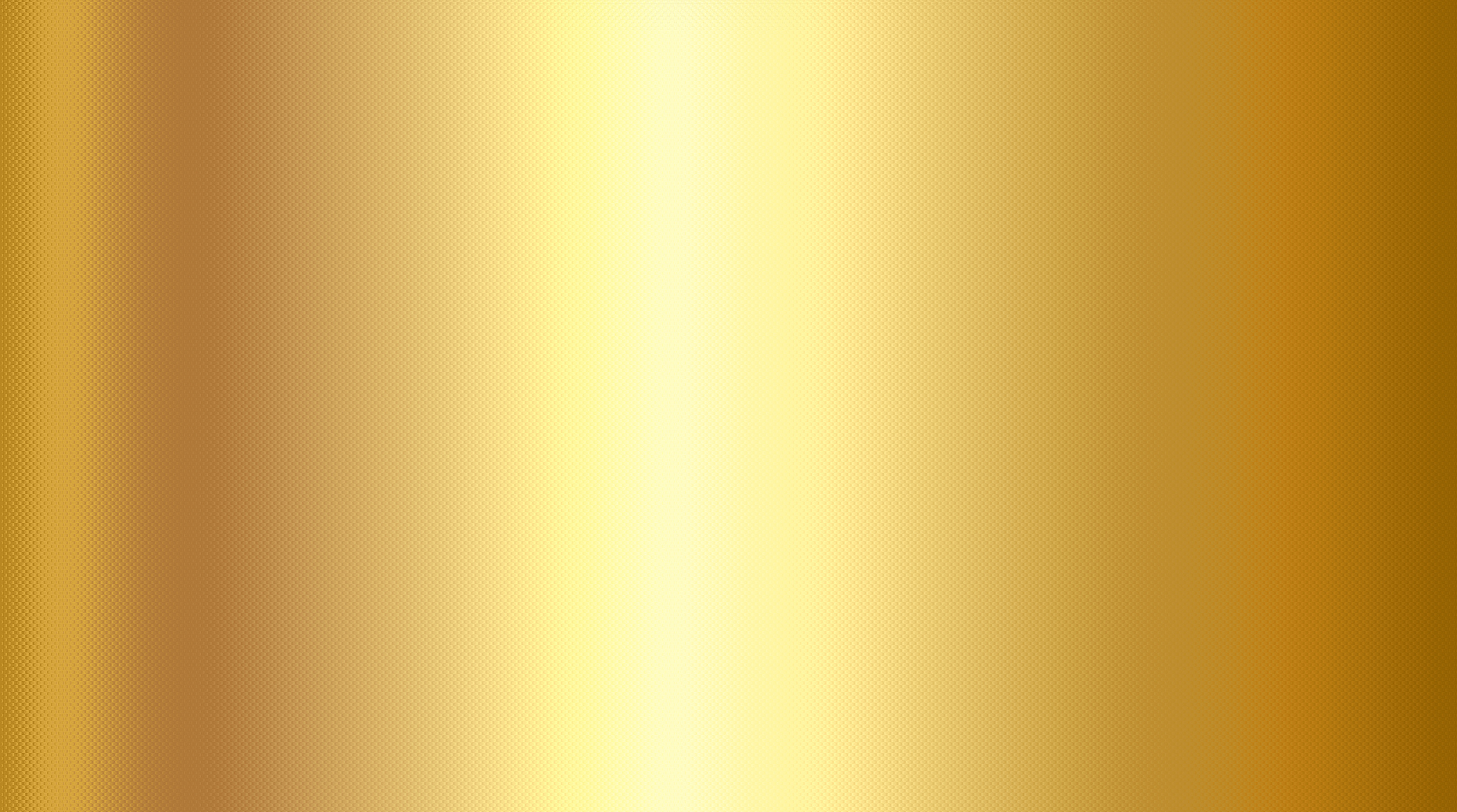 В основе концепции праздника лежат реальные события и юбилейные даты 2024 года, связанные с ратными подвигами России. В связи с 105-летием провозглашения 23 февраля Днём защиты Отечества, зрители  отправляются в увлекательное путешествие, чтобы познакомиться с великими битвами, именами гениальных полководцев и защитников рубежей нашей Родины. 
Творческая команда стремилась к максимальной точности и достоверности информации, чтобы гости праздника могли получить глубокие и осмысленные знания об истории своей страны.
Особую роль в программе играет закадровый голос. Как невидимый голос Истории, он ненавязчиво ведёт нас по страницам боевой славы России:
315 лет Полтавской битвы;
310 лет Гангутского сражения (первая крупная победа  русского регулярного флота в истории России);
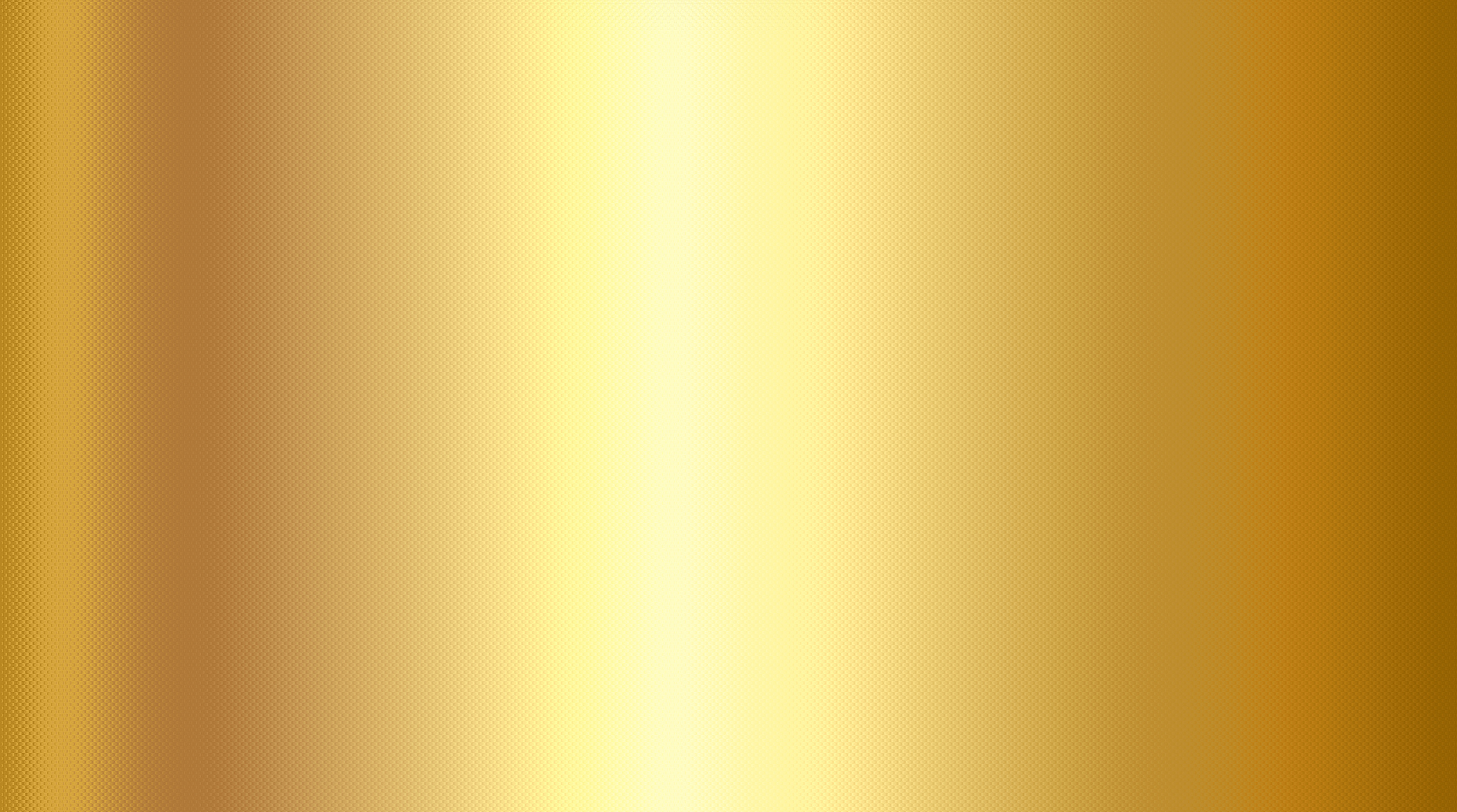 265 лет Кунерсдорфского сражения  (наиболее прославленного сражения Семилетней войны, завершившееся разгромом прусской армии);
215 лет самой короткой русско-шведской войне - последней русско- шведской войне в истории;
160 лет победе в Кавказской войне, длившейся 47 лет, Кавказ наконец-то был присоединен к Российской империи;
110 лет и 85 лет назад начались 1 и 2 мировые войны;
80 лет со дня снятия блокады Ленинграда;
45 лет назад СССР ввел войска в Афганистан, а ровно через 10 лет, в 1989 – вывел;
30 лет назад началась чеченская война. А 25 лет назад началась вторая чеченская война, которая  закончилась 15 лет назад;
10 лет назад Крым вновь присоединился к России.
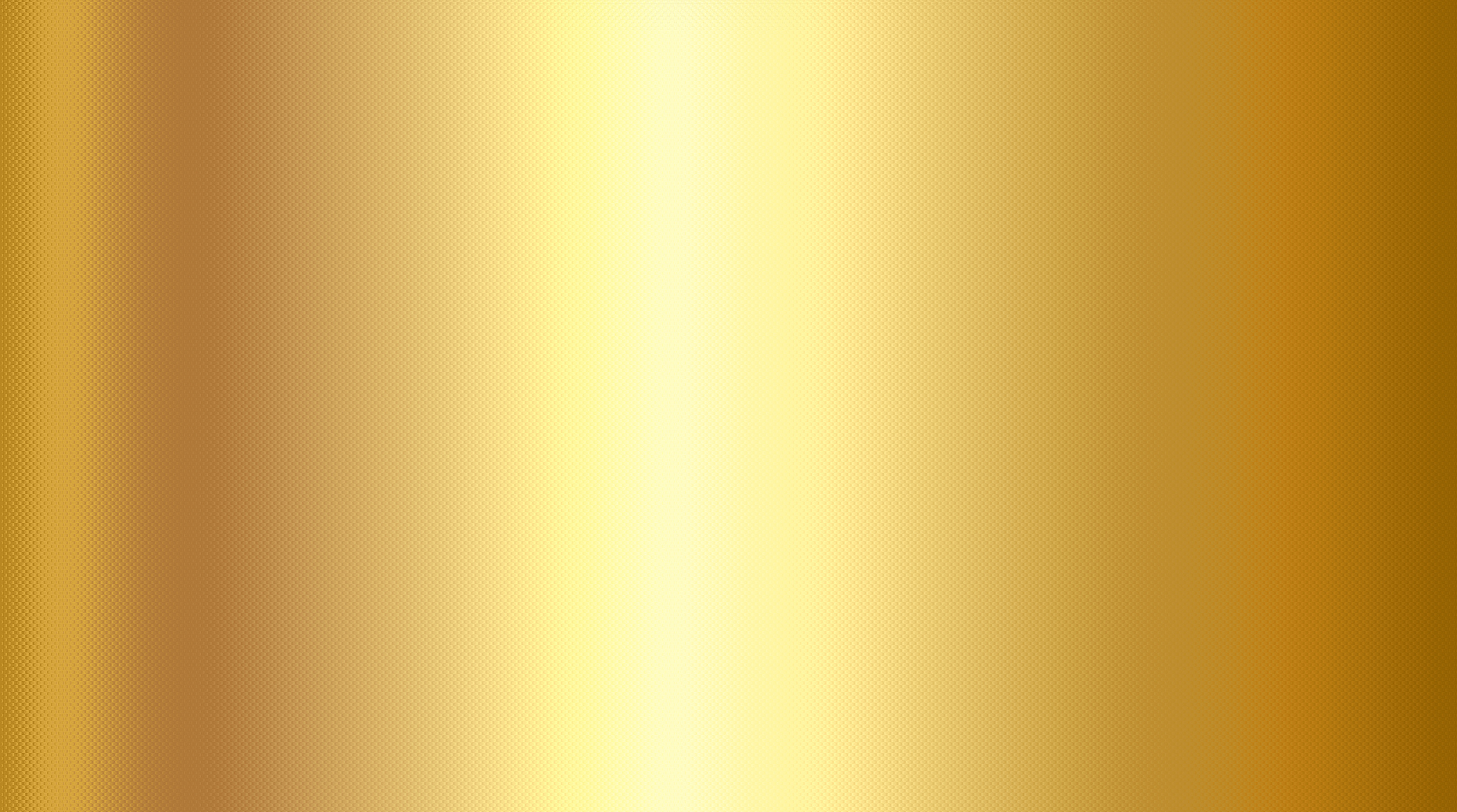 В концерте наряду с артистами дворца культуры принимали участие ветераны боевых действий, воины-интернационалисты, участники СВО. Особенно хочется отметить  молодое поколение артистов ДК  - Оркестровая студия духовой музыки «Созвучие».
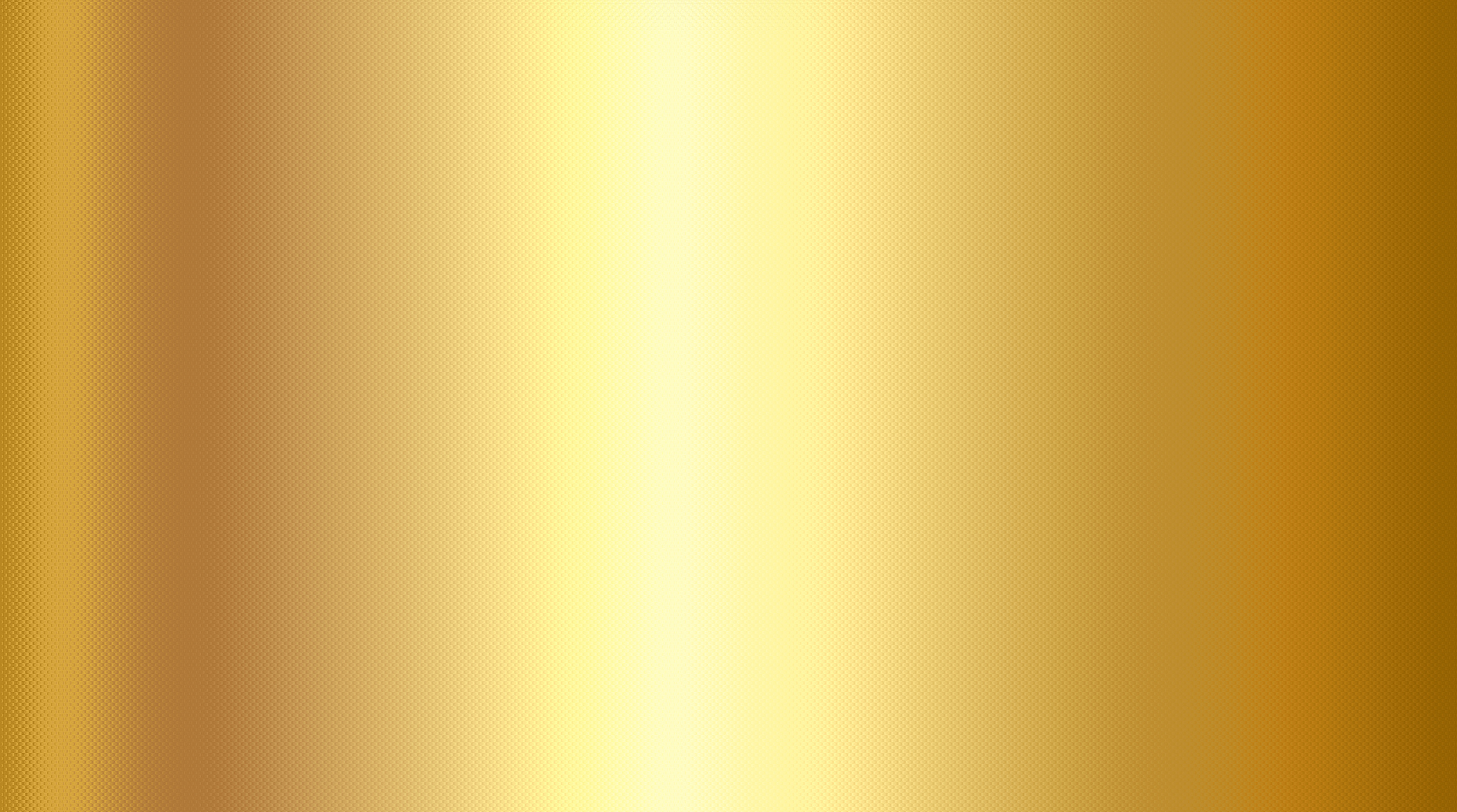 ЦИФРОВЫЕ ПОКАЗАТЕЛИ ПРОЕКТА:
количество участников – 49,
зрителей – 420.
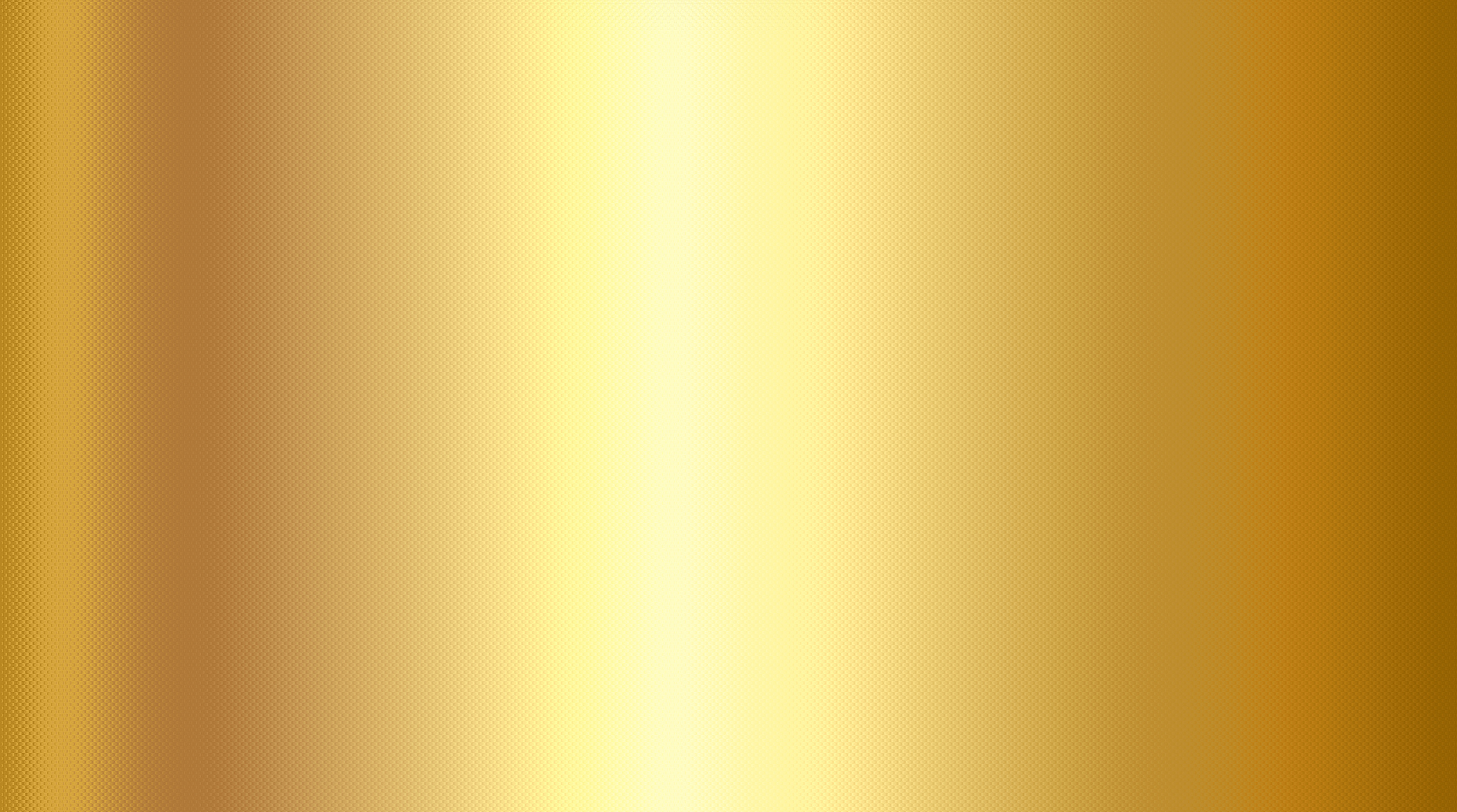 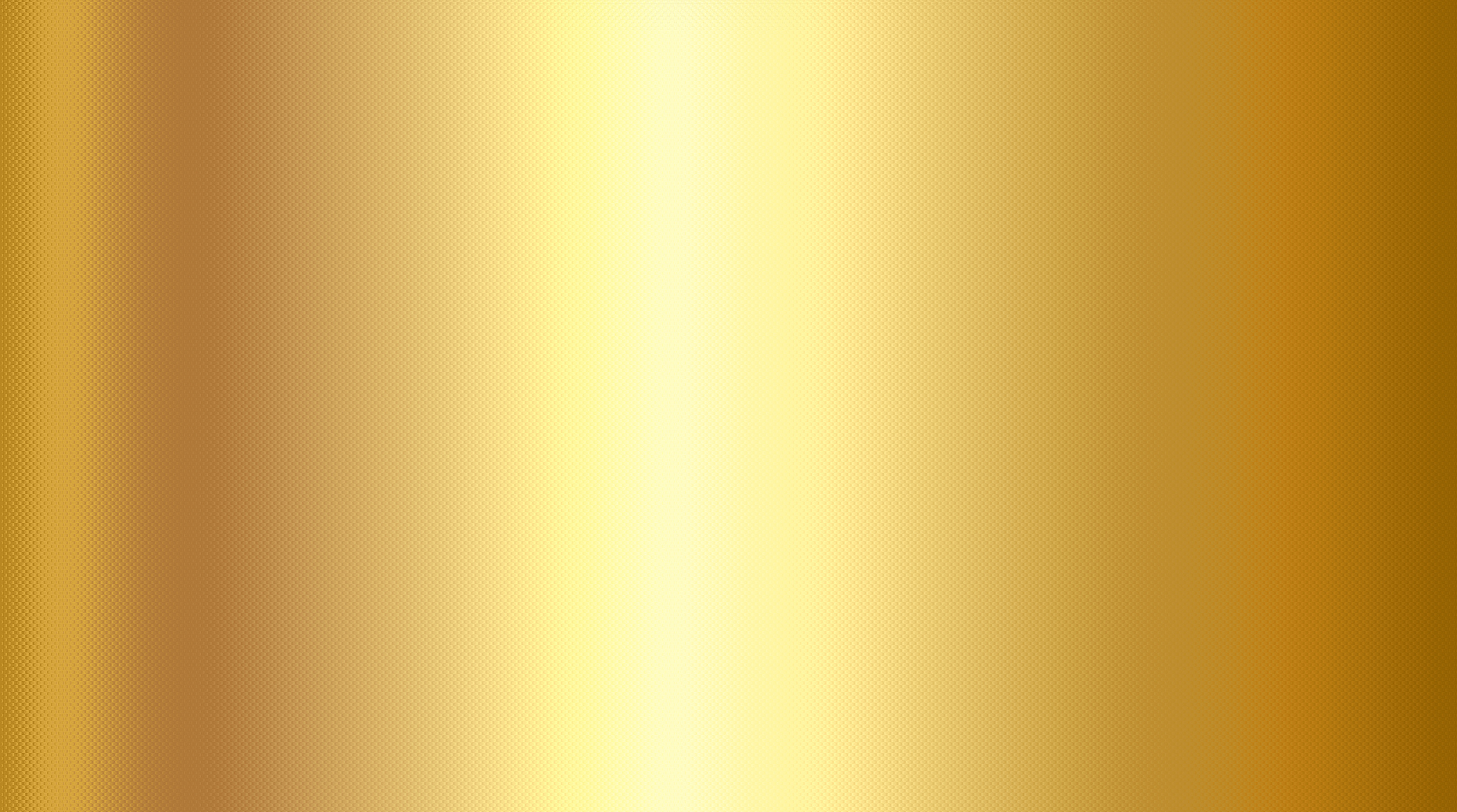 ЗАКЛЮЧИТЕЛЬНЫЕ КОММЕНТАРИИ К ПРОЕКТУ

Праздник предназначен для широкого круга участников, включая молодёжь, ветеранов, студентов и всех, кто интересуется историей России. Мы стремимся создать атмосферу уважения к истории и памяти о ратных подвигах, а также привлечь внимание к важности сохранения и передачи этих знаний будущим поколениям. Мероприятие рекомендовано в целях патриотического воспитания Управлением культуры МО Ревда.